Figure 7. Composite image of HARDI data (left) and tissue data (middle and right) in the term, infant, preschool, and ...
Cereb Cortex, Volume 24, Issue 3, March 2014, Pages 579–592, https://doi.org/10.1093/cercor/bhs330
The content of this slide may be subject to copyright: please see the slide notes for details.
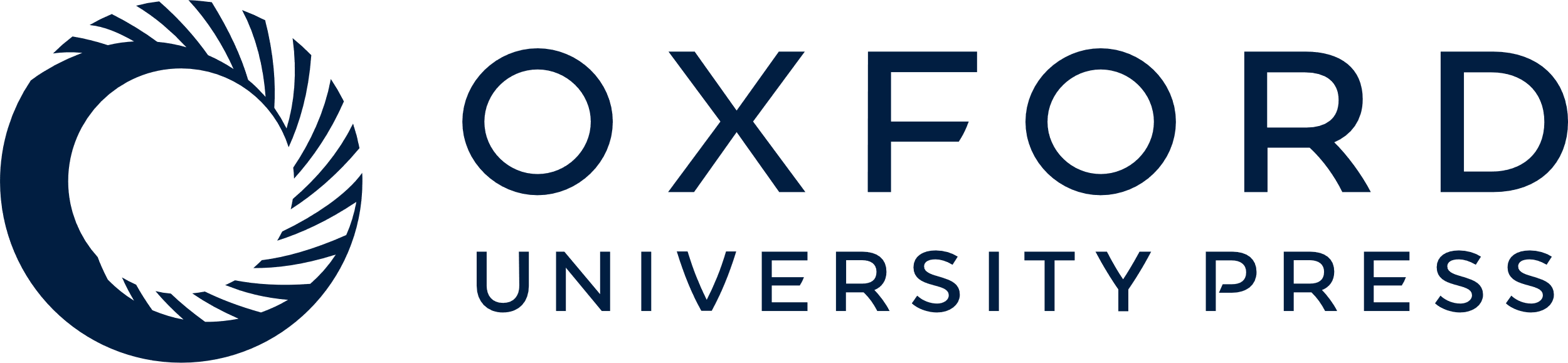 [Speaker Notes: Figure 7. Composite image of HARDI data (left) and tissue data (middle and right) in the term, infant, preschool, and adult time-period at the central site of the occipital white matter indicated by squares in Figure 5 but rotated 90°. The tissue analysis was performed with immunocytochemical methods with antibodies to RGFs (vimentin), axons (SMI 312), and blood vessels (CD31). All images are oriented with the pial surface toward the top of the page. The scales vary among the tissue preparations. HARDI images were magnified images of white rectangles in Figure 5 using a standard option of TrackVis software. The field of view of the HARDI images was approximately 5 mm.


Unless provided in the caption above, the following copyright applies to the content of this slide: © The Author 2012. Published by Oxford University Press. All rights reserved. For Permissions, please e-mail: journals.permissions@oup.com]